Databázové systémypřednáška 5 – Přístup na data
Roman Danel
Institut ekonomiky a systémů řízení
2016
Přístup na data
Do databáze se přistupuje přes rozhraní
ODBC
JDBC
ADO
ODBC
Open Database Connectivity
Implementace jako DLL knihovna
Rozhraní pro přístup na data pomocí SQL bez znalosti detailů implementace spojení
Od SQL Server 6.5, 1992, SQL Access Group
Driver pro každý db systém
ODBC – definuje se Data Source Name (DSN)
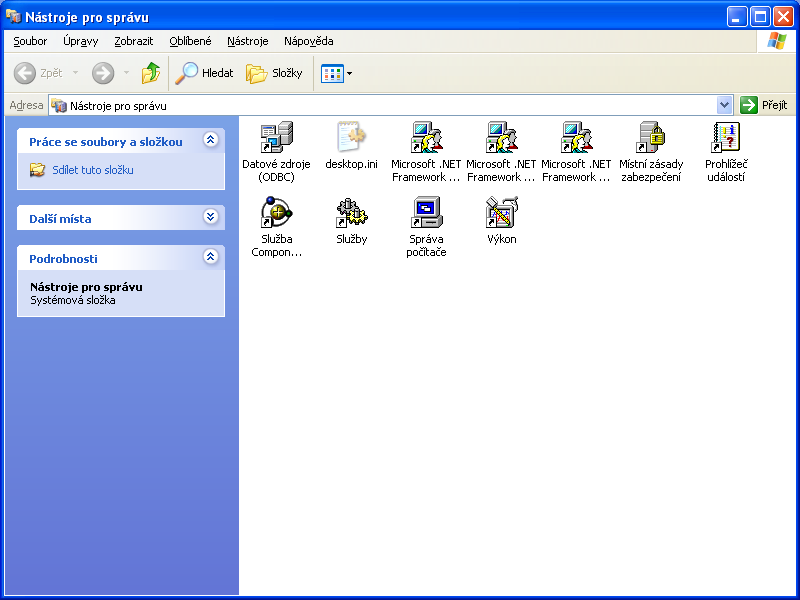 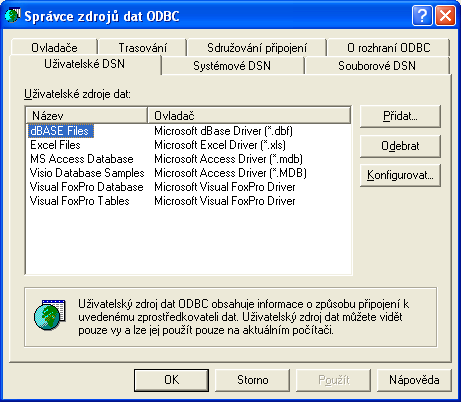 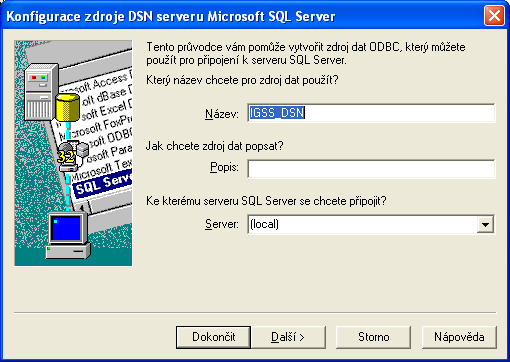 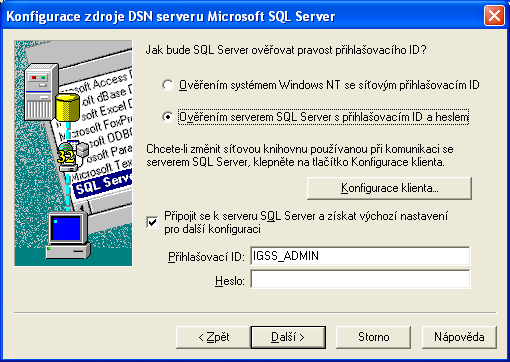 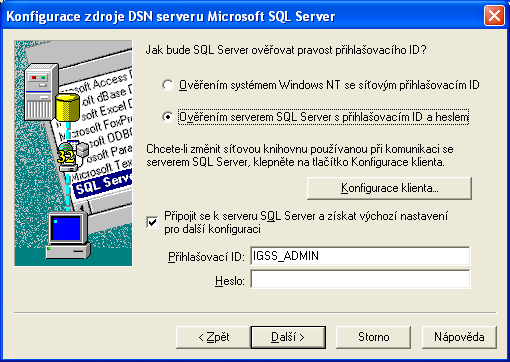 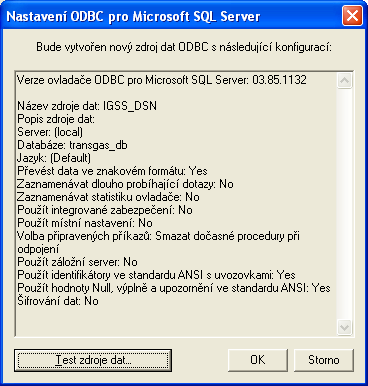 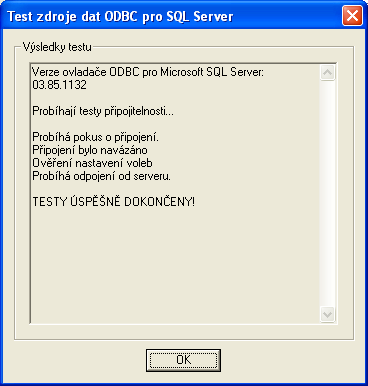 ODBC
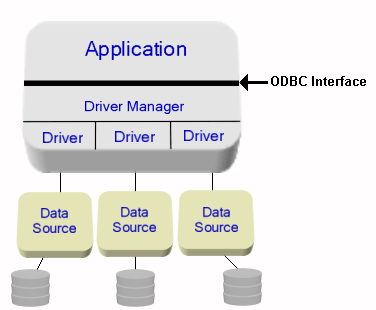 JDBC
API pro programátory v jazyce Java – přístup na data
Driver od výrobce databáze
Ovladač vkládá instance Java tříd do SQL příkazů a naopak
Alternativou je Hibernate – framework, který umožňuje ORM (objektově-relační mapování) pomocí HQL (Hibernate Query Language)
JDBC
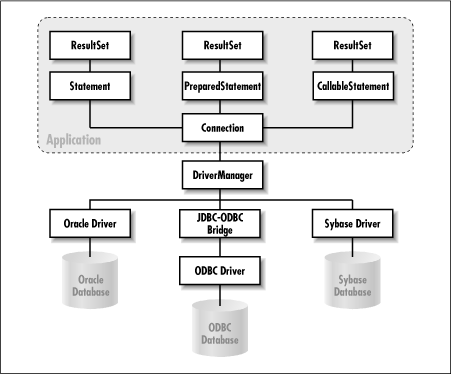 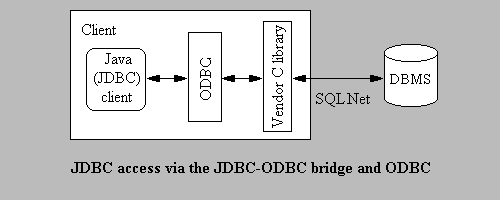 OLE DB
OLE - Object Linking and Embedding
API od Microsoftu pro přístup na data
Rozšíření a náhrada za ODBC, má větší možnosti, přístup na data v tabulkových procesorech (Excel), objektových db nebo nerelačních databází
Využívá COM model
Abstraktní vrstva - datasource, session, command, and rowsets
OLE DB
Connection String
	Provider='SQLOLEDB';Data Source='TheSqlServer'; Initial Catalog='Northwind';Integrated Security='SSPI'
OLE DB
Microsoft SQL Server 2012 – poslední s podporou OLE DB; podpora bude trvat 7 let od vydání této verze
ADO.NET – pro .NET framework
ADO
ActiveX Data Objects
Interface pro OLE DB
Hierarchický datový model pro CRUD
ADO
CONNECTION
COMMAND
RECORDSET
Recordset
„is a group of records, and can either come from a base table or as the result of a query to the table“
Update
Immediate – provádí ihned, musí být spojení
Batch – dávka pro aktualizaci
Transaction
ADO  x ADO.NET
ADO
Connected environment
Recordset, přístup typu MoveNext…
ADO.NET 
Disconnected
DataSet
Data jako tabulka, přístup přes index
Klient databáze - aplikace
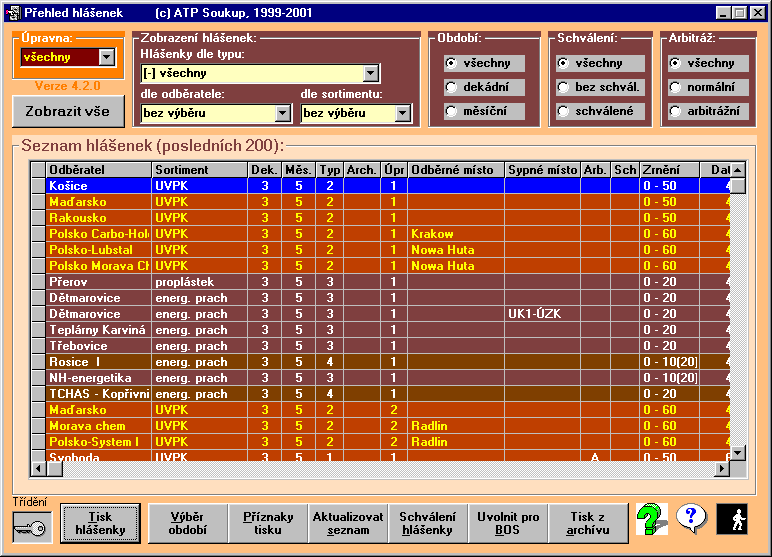 Grid
MDAC
Microsoft Data Access Components
Framework pro přístup na data – obsahuje ADO, OLE DB, ODBC
Od 1996
Aktuálně poslední verze MDAC 2.8 – je integrovaný ve Windows a v prohlížeči IE
Ve Windows Vista – Windows DAC
V dřívějších verzích: Remote Data Services (RDS) nebo Jet Database Engine (Access, VB), RDO…
Microsoft SQL Server
Ve Windows je Net-Lib - SQL Server pomocí této knihovny komunikuje prostřednictvím různých síťových protokolů, pro komunikaci používá knihovnu ODS (Open Data Services)
Super Socket Net-Lib
Shared Memory Net-Lib (TCP/IP or Named Pipes) – komunikace mezi procesy
MDAC archiktektura
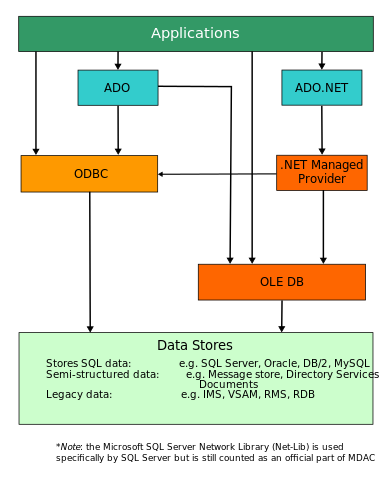 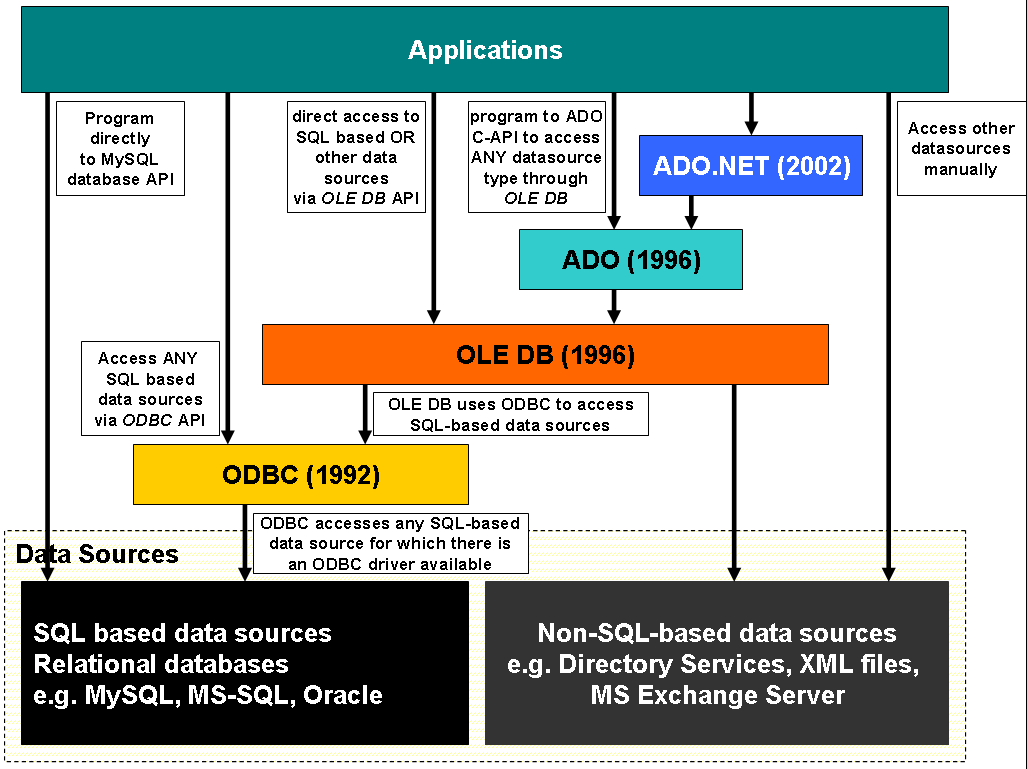 Ukázky kódu pro přístup na data
Visual Basic - ADO
Public LibCn As New ADODB.Connection
		Public LibCmd As New ADODB.Command


        LibCn.Provider = "SQLOLEDB"
        LibCn.ConnectionTimeout = 120
        LibCn.Properties("Data Source") = SERVER
        LibCn.Properties("Initial Catalog") = DATABASE
        If Autorizace = "WINDOWS_NT" Then
            LibCn.Properties("Integrated Security") = "SSPI"
        Else
            LibCn.Properties("User ID") = USER
            LibCn.Properties("Password") = PASSWORD
        End If
        LibCn.Open
		' provedení příkazu
        Set LibCmd.ActiveConnection = LibCn
        LibCmd.CommandText = SQLprikaz
        LibCmd.CommandType = adCmdText
        LibCmd.CommandTimeout = 120
        LibCmd.Execute
PHP
$link  = mssql_connect(SQL_HOST, SQL_USERNAME, SQL_PASSWORD);
if (!$link) 
{
	  die('Error connecting to MSSQL');
}
mssql_select_db(SQL_DBNAME, $link);	  // select db
$SQLprikaz = "select * from BR_TYPES order by ID_BR_TYPE";
$vysledek = mssql_query($SQLprikaz);
$pocet = mssql_num_rows($vysledek); // any rows?
if ( $pocet > 0) 
 {	
	for($i = 0; $i < $pocet; $i++)  // cyklus pro všechny řádky
	{ 
		$radek = mssql_fetch_array($vysledek)   // array
       	// zde bude kód pro řádek z recordsetu 
	}
}
jazyk C zdrojový kod SQLwrite.c
MySQL - ODBC
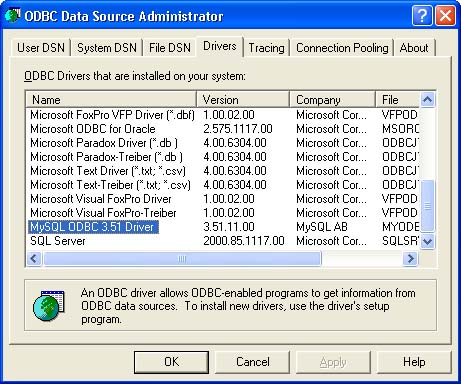 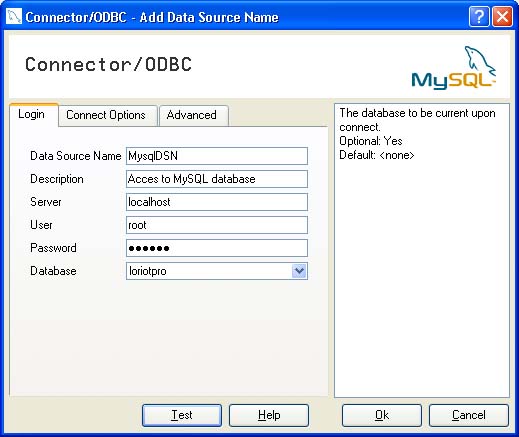 MySQL
Utitlita mysqldump – export do textového souboru, SQL příkazy
Přímým nakopírováním datových souborů
INFILE/OUTFILE klauzule v příkazu SELECT – export/import tabulky
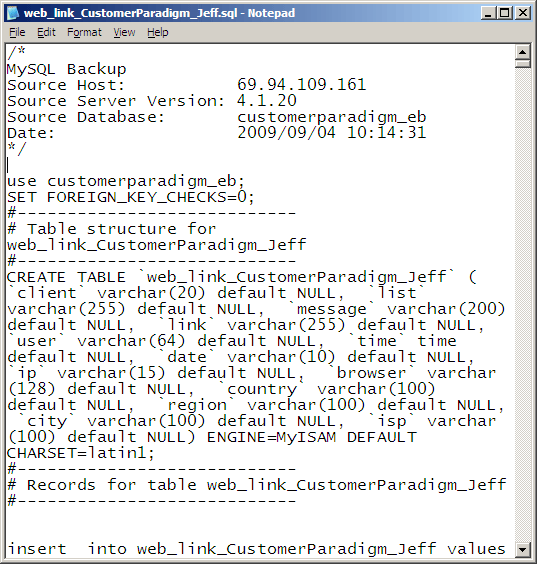 ORACLE
SQL loader – sqlldr
Data pump – expdp, impdp
Export/import utilities – příkaz exp, imp
Oracle SQL Developer
A další

exp system/manager@xyz FULL=Y FILE=FULL.DMP
Oracle
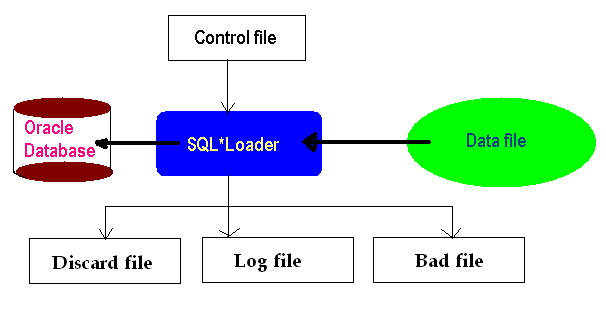 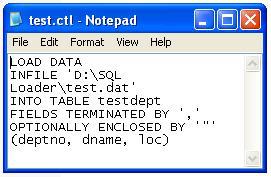 Integrační služby
DTS, SSIS
DTS
Data Transformation Services – nástroj pro export/import dat z SQL serveru
Použití jako ETL při tvorbě datových skladů
Do 2005, ale dostupné ve všech edicích
Průvodce, kterým je možné vytvořit „package“ – posloupnost příkazů, jenž je možné uložit a opakovaně volat – automatizace přenosu dat
SQL Server Integration Services
Náhrada DTS u novějších verzí MS SQL Serveru
2005 (SQL Server 2005)
Je obsažen v edicích Standard a vyšších 
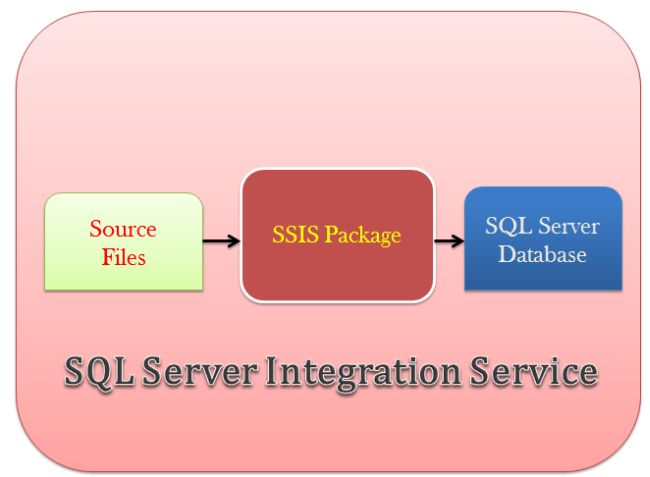 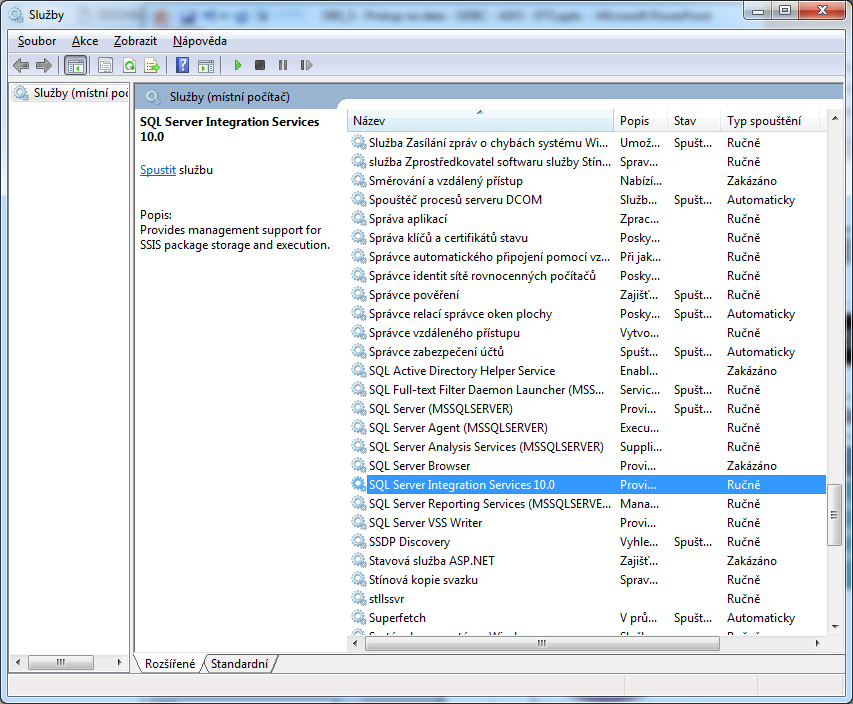 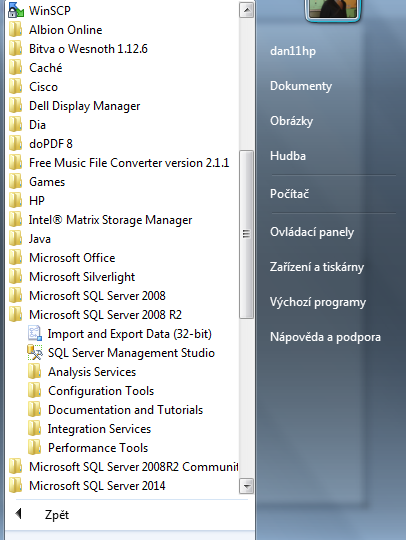 Průvodce
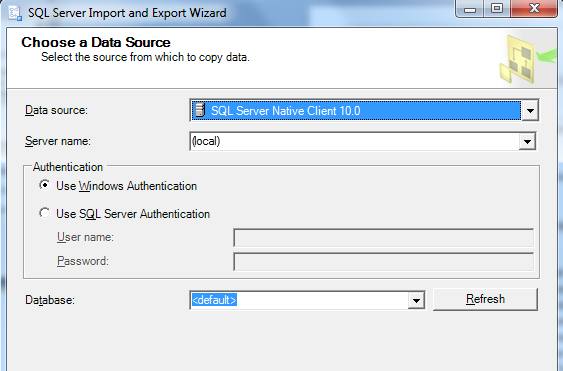 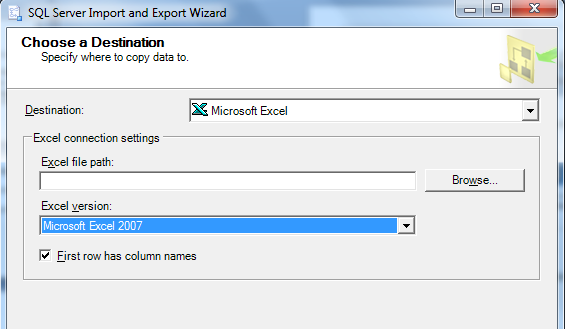 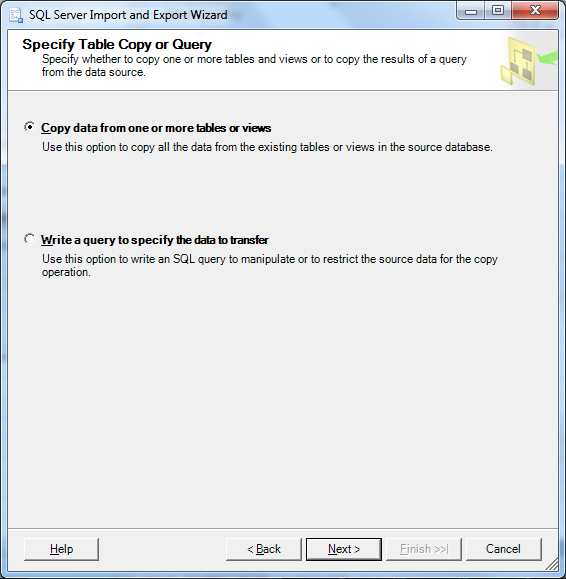 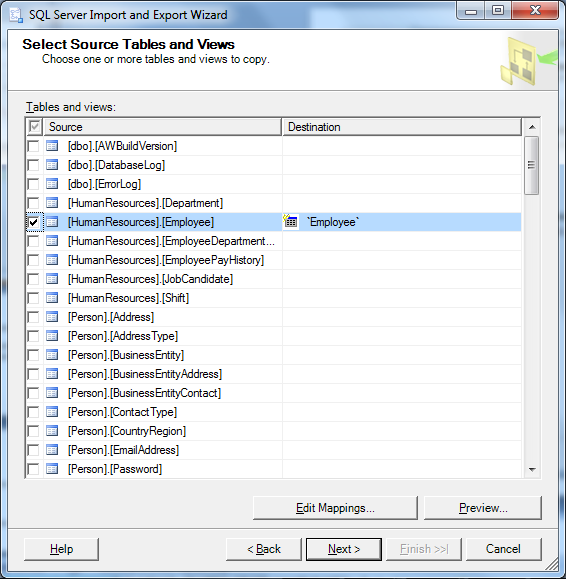 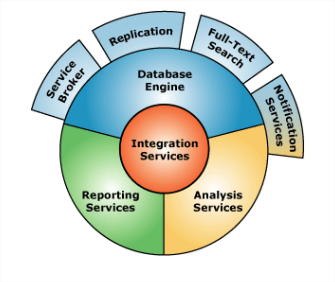 Architektura integračních služeb
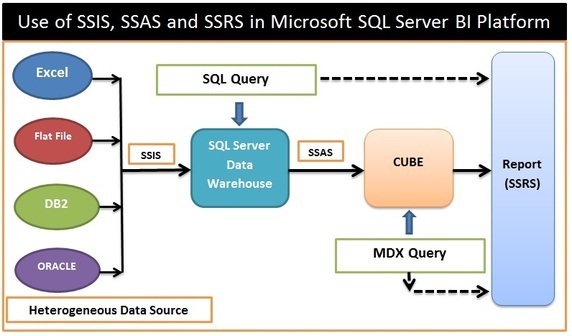 Využití integračních služeb
Migrace dat na jiný informační systém
Výměna databázového serveru
Přesun dat do datového skladu (ETL)
Zdroje dat
Flat file – textový soubor s oddělovačem položek
Soubory MS Office
ODBC
Databázový systém
Problémy při transformaci
Nejednoznačnost údajů
Chybějící hodnoty
Duplicitní hodnoty
Nejednotnost názvů
Odlišná měna nebo číselné a datumové formáty
Problémy s referenční integritou
Chybějící datumy